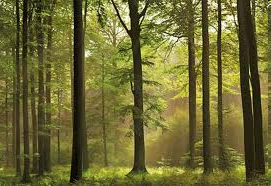 Багатства лісу
Лікарські рослини
Сон-трава
Шипшина
Звіробій
Клевер
Калина
Підбіл
Ромашка лікарська
Полин
Подорожник
Гриби
Білий гриб
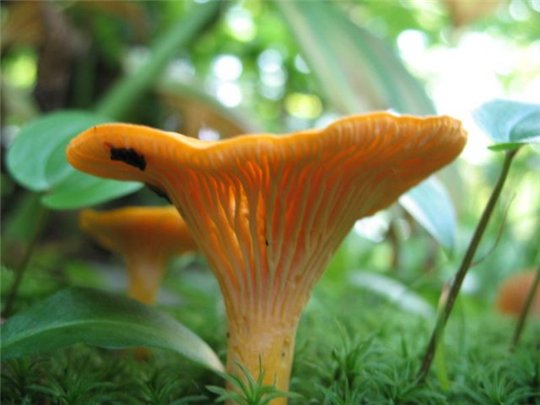 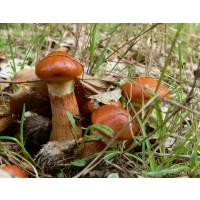 Лисички
Маслюки
Опеньки
Рядовки
Рижики
Тварини
Вовк
Бурий ведмідь
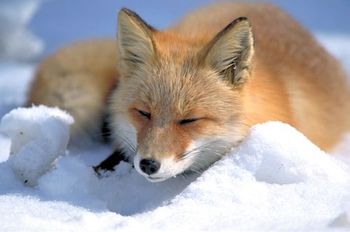 Білка
Лисиця
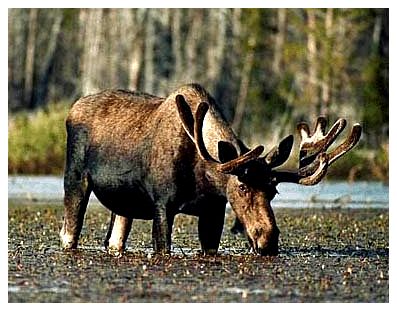 Косуля
Лось
Кабан
Рись
Заєць
Синиця